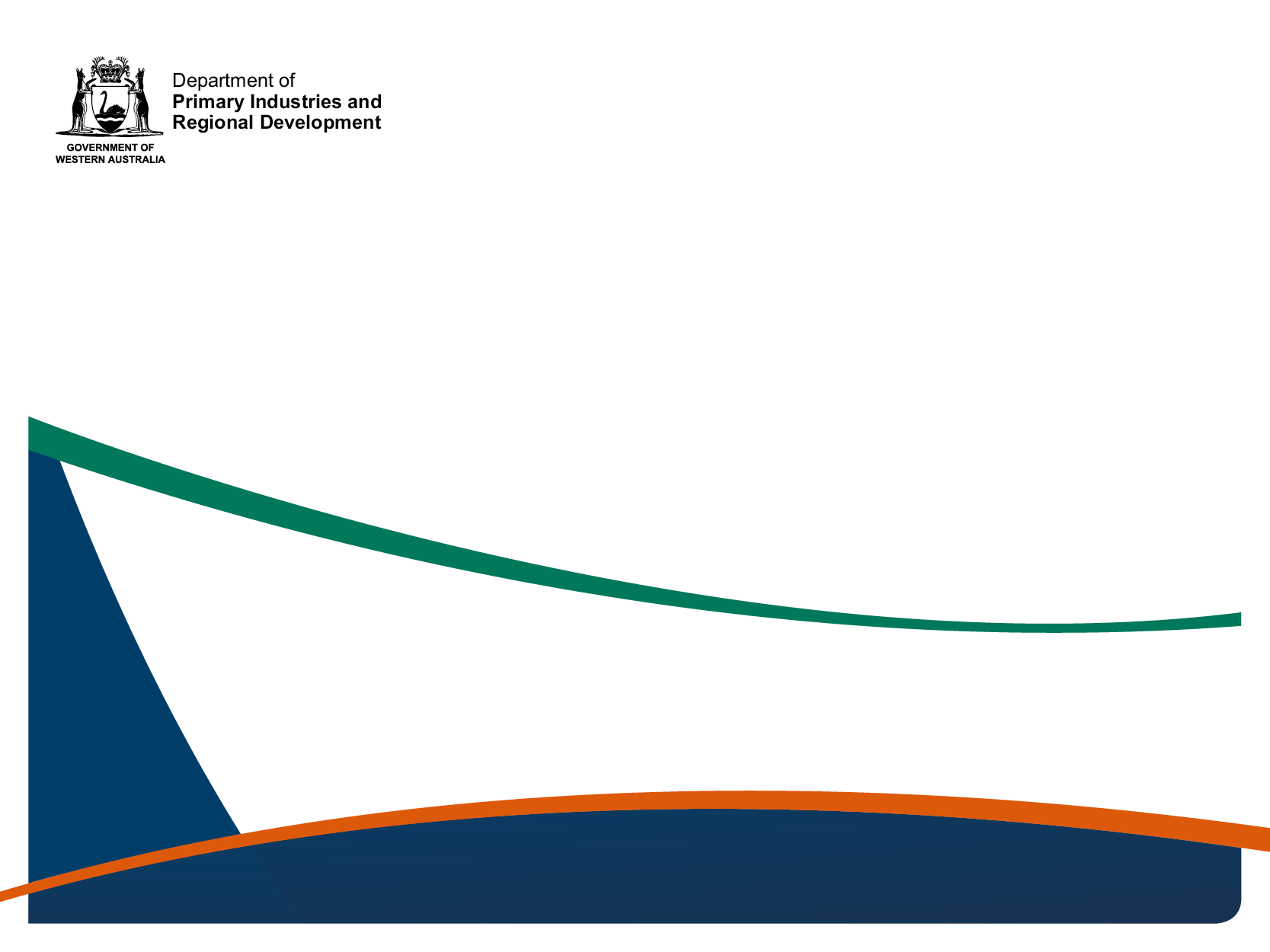 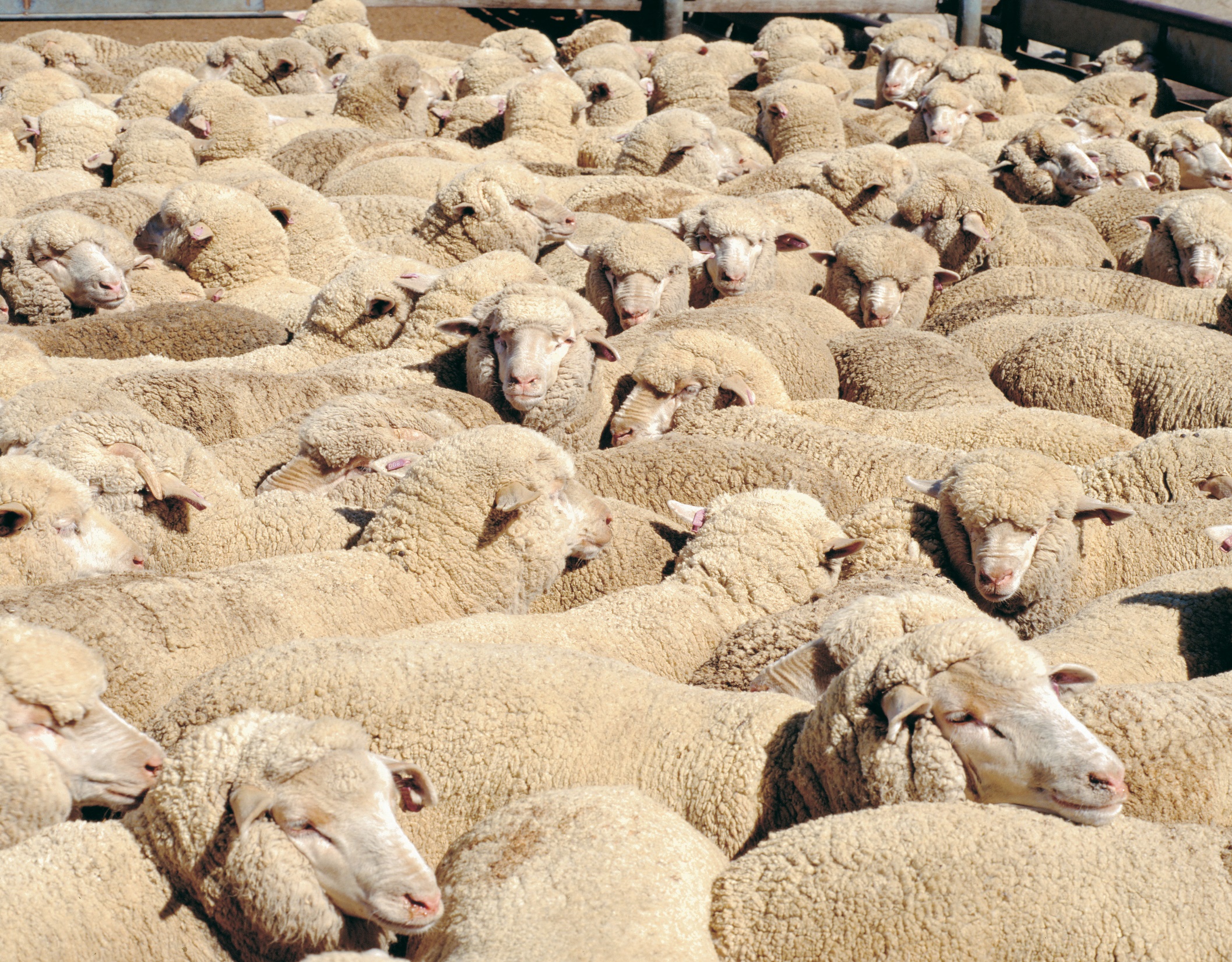 Accounting for Carbon
[Speaker Notes: National emissions
On-line tools
Difference between product intensity and total emissions]
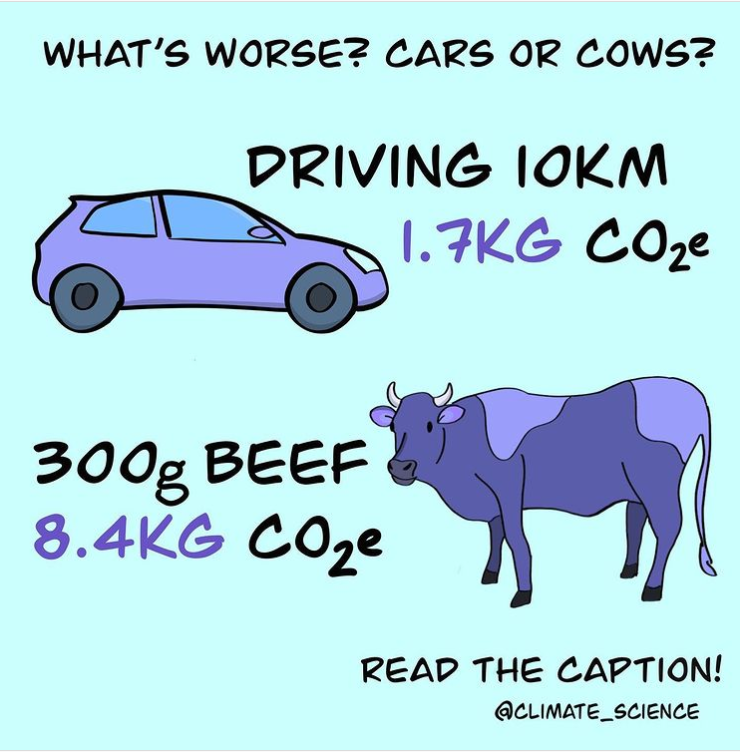 [Speaker Notes: Assumes 28t CO2 e per tonne beef.  WA figures show 12-17 t CO2/t beef up to slaughter. Add 10% for processing, transport and packaging. 13- 19 tonnes CO2 e/t or 3.9 – 5.4 kg/kg of beef]
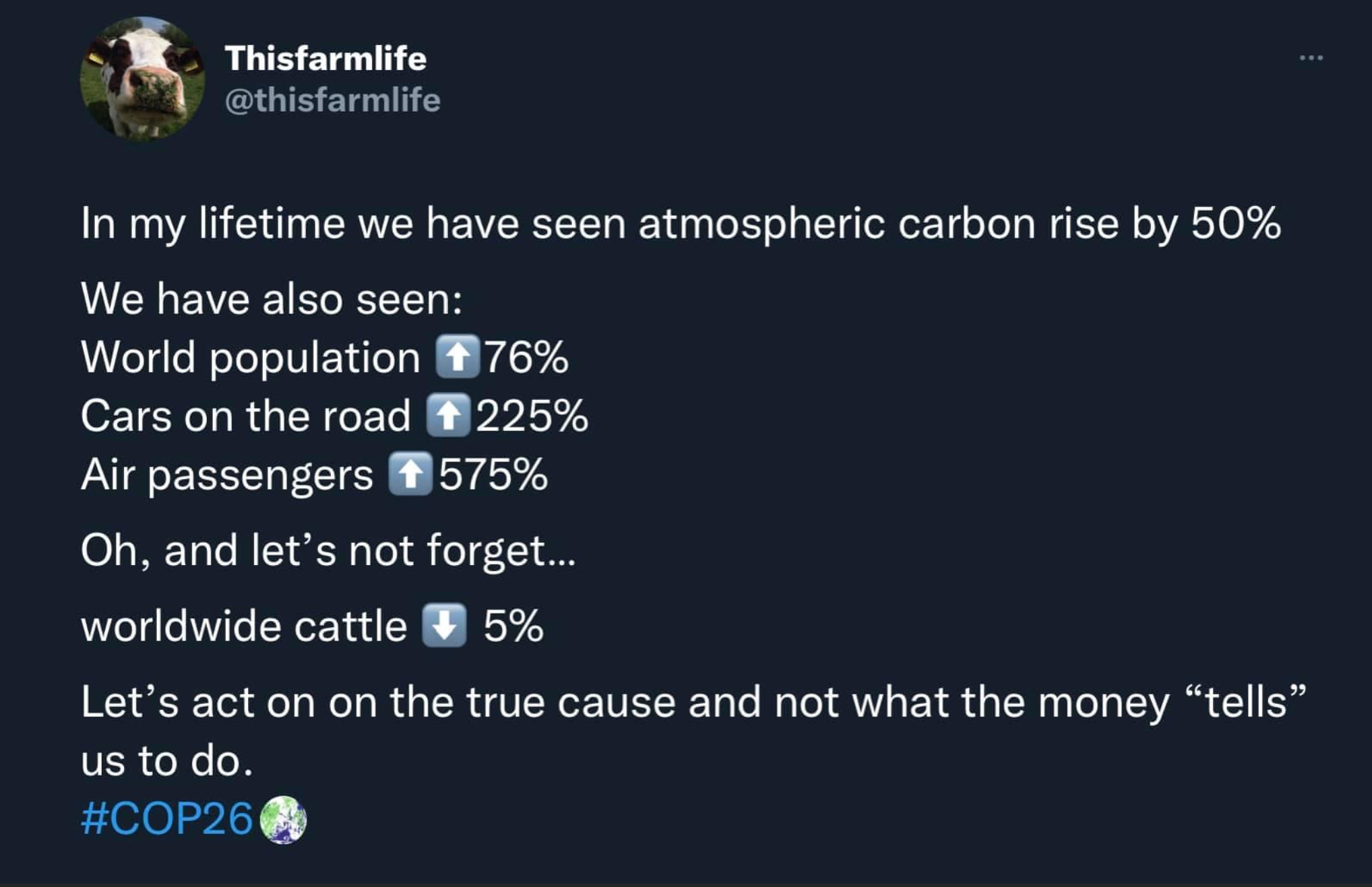 How do we measure Carbon emissions?
Global Warming Potential (GWP) Values

Not all gases are the same:

1tonne of CO2	=	1 tonne of CO2 e-
1 tonne of CH4	=	28 tonnes of CO2 e-
1 tonne of N20	=	265 tonnes of CO2 e-



National/state emission inventories - direct emissions by emission source and sector (eg energy, waste, agriculture)

Life Cycle Assessment – usually from inception including all input through to sale of the product, including processing and transport.

Business/farm Carbon Accounts include all levels of emissions to the point of export from the farm gate.

Scope 1 - emissions that occur on site e.g. enteric methane, CO2 from diesel
Scope 2 - electricity emissions
Scope 3 – emissions associated with purchased inputs
From https://www.ghgprotocol.org/sites/default/files/ghgp/Global-Warming-Potential-Values%20%28Feb%2016%202016%29_1.pdf
National Greenhouse Gas Inventory reporting
WA GHG Emissions
National Greenhouse Gas Inventory reporting
[Speaker Notes: *Direct soil emissions include microbial nitrification and denitrification of fertiliser and manure nitrogen that remains in agricultural soils. 
Indirect soil emissions involve nitrogen that is removed from agricultural soils via volatilisation, leaching, runoff, or harvest of crop biomass. 
** Liming and urea application takes into account the loss of CO2 that was fixed during the manufacturing process or dissolution process. 
CO(NH2)2, manufactured via the reaction of ammonia (NH3) and carbon dioxide (CO2) at high pressure and temperature.]
[Speaker Notes: Liming about 21% of cropland emissions]
National Greenhouse Gas Inventory reporting
National Greenhouse Gas Inventory reporting
[Speaker Notes: Industry at least doubled in value over the time
While livestock numbers and emissions have nearly halved]
Land Use Land USE Change (LULUC)
Questions around LULUC – what are the big levers?
What is a Life Cycle Assessment (LCA)?
LCA is a form of cradle-to-grave system analysis for a number of factors but often used for carbon and water impacts of a product
Usually reported in terms of emissions intensity of product (carbon footprint)
Can have any starting point or end point – depends on what the question is!
All emissions pre and on-farm production to the point of processing
All emissions for a product at the consumer check out
Comparing impact of a range of pre-farmgate inputs

Have been done for many products over the years but many are using older emissions factors
Good example is latest paper for GRDC by Maatje Sevenster CSIRO
Australian  Grains Baseline and Mitigation Assessment
Relative contribution of the supply chain to the carbon footprint of fresh products on the supermarket shelf
Bread
Beef (fresh)
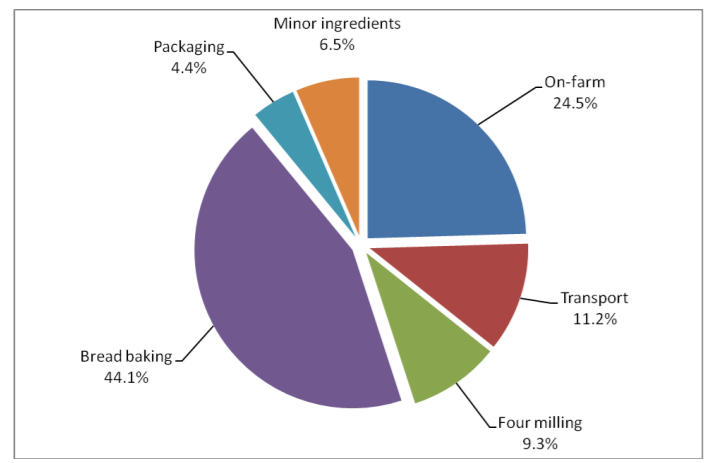 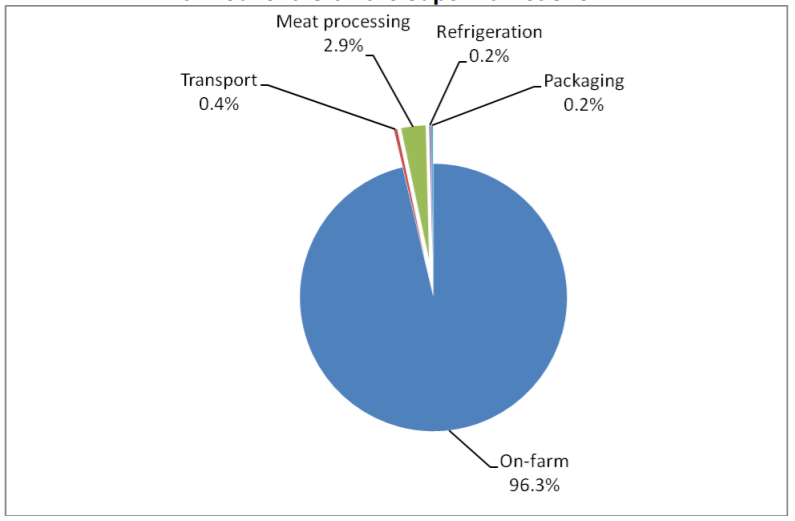 Relative contribution of sectors or the supply chain to the carbon footprint of fresh bread on the supermarket shelf – Eady et al
Fresh food GHG emissions at the supermarket
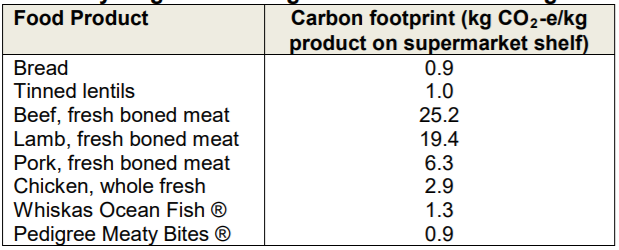 Meat consumed converted to live weight assuming meat yield of 40%. 
Hot slaughtered carcass weight converted to live weight assuming 1.4 kg CO2-e/t HSCW for processing and 53% dressing percentage. 
Meat consumed converted to live weight assuming meat yield of 64%.
On farm Carbon Accounting
A Carbon Account gives a business an account of the GHG emissions for that business and should include:
Scope 1 - emissions that occur on site e.g. enteric methane, CO2 from diesel
Scope 2 - electricity emissions
Scope 3 – emissions associated with purchased inputs
It gives an emissions value for the farm, emissions intensity of product (up to leaving the farm gate) and can give a value per hectare or per animal if required.

This is the most valuable step you can take – it is a benchmark, valuable for scenario testing, and setting direction of your business plan
Benchmark – see how your efficiency and overall emissions stack up with others in a similar production environment
Scenario testing- identifying hotspots of emissions and then seeing how changing practices will influence your carbon account
Inform your business plan – as a serious grower with an eye to future markets or as someone wanting some good cash to continue farming without participating (or making it harder to participate in) markets for low GHG products in the future.

A carbon account can be unofficial – use an on-line tool to see where you’re at
A carbon account can be official – have a consultant conduct an account and consider options of generating carbon credits – either to keep for your own business or to sell
Katanning Research Facility
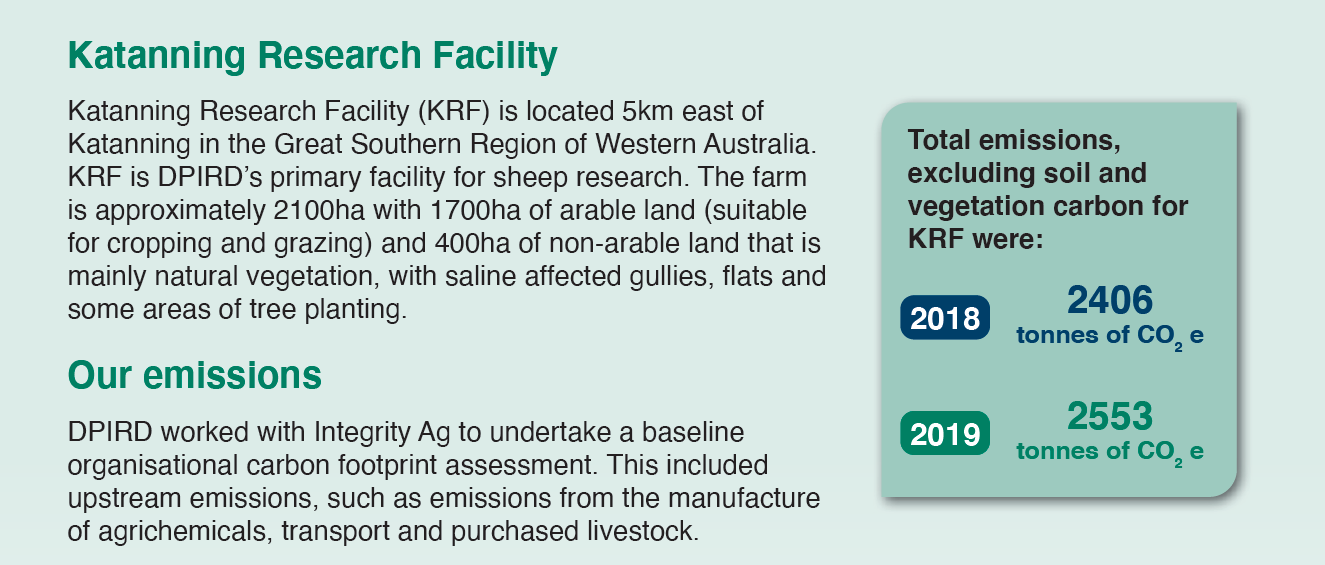 Emission intensity by land area 
~1.5t CO2 e- per arable/grazed hectare per year

Proportion of emissions from Livestock activities
76% plus a portion of other services
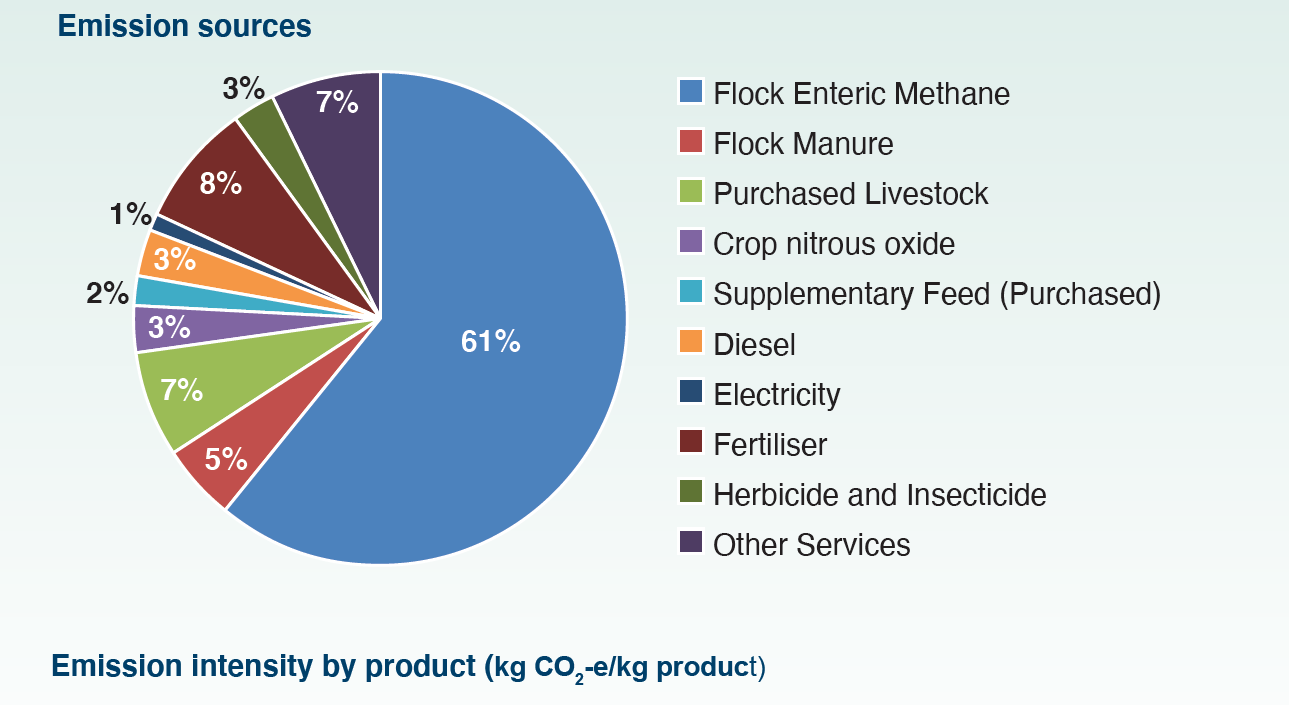 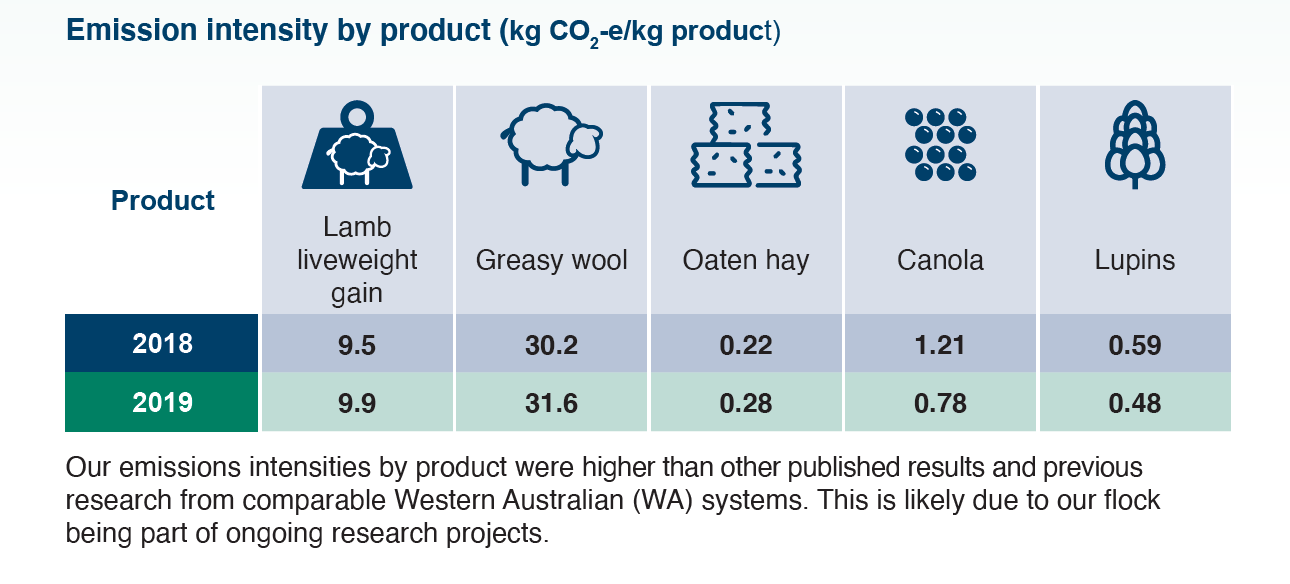 Some examples of other emissions intensity studies

Wool   20kg CO2e/kg of wool produced on farm in WA (Darkan) 250 CO2 e per DSE
Lamb   7.5-8kg CO2e/kg of live weight on farm in eastern Australia    ~85% of total emissions is pre-farm gate  Meat processing = 4-6%, Transport = 3-5%
Crops   0.22kg CO2-e/kg grain for a 3 t/ha wheat crop following wheat    0.20 kgCO2-e/ for wheat following canola
[Speaker Notes: Impacts for WA greasy wool = around 20 kg CO2-e / kg. sheep meat = 8.2-9.4 kg CO2-e / kg. Emissions per D.S.E = approx. 250kg CO2-e. 
Brock etal:  225 kg carbon dioxide equivalents (CO2-e)/t grain for a 3 t/ha wheat crop following wheat, compared with 199 and 172 kgCO2-e/t for wheat
following canola and field peas, respectively]
Carbon Accounting Tools for Producers
On-line tools for producers vary with some tools based on European parameters.
The G-GAF tool from Uni of Melbourne  (www.piccc.org.au/resources/Tools) is recommended and aligns with Australian inventory parameters.
Worked examples using this tool are on DPIRD’s website (Carbon Calculators – Western Australian example farms)
Useful and thought provoking podcasts
Bigger, faster, stronger, hotter, more frequent- resilient farming in the face of extreme weather- Part 1 by There's an Elephant in my Paddock! (anchor.fm)
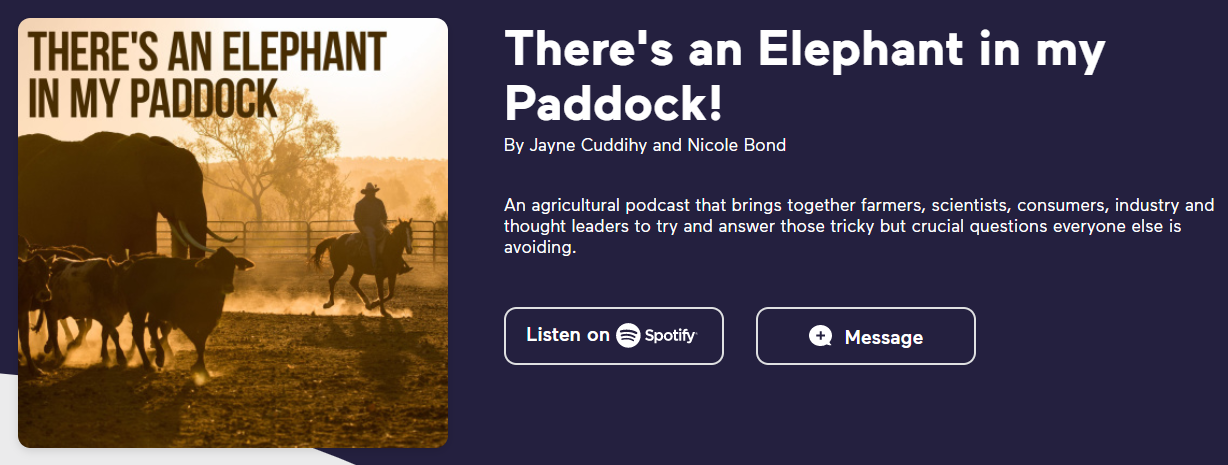 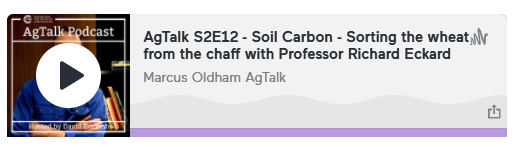 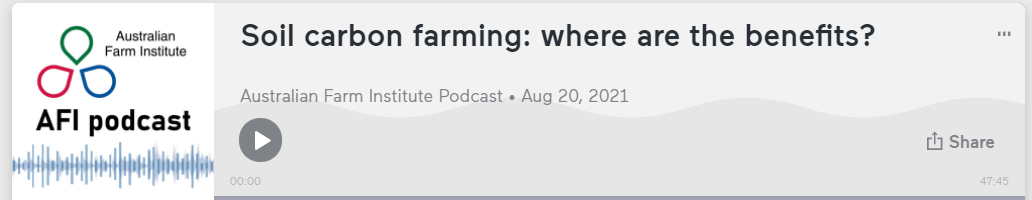 Thank you
Contact: Mandy Curnow   e: mandy.Curnow@dprird.wa.gov.au  08 98928444

For other information:  agric.wa.gov.au//climate-change/livestock-and-carbon
Important disclaimerThe Chief Executive Officer of the Department of Primary Industries and Regional Development and the State of Western Australia accept no liability whatsoever by reason of negligence or otherwise arising from the use or release of this information or any part of it.
© State of Western Australia 2021
Potential strategies with anti-methanogenicsEmissions reduction potential of using Asparagopsis in t CO2‑e
Note. *Inclusion rate of 0.385% of dry matter intake based on Kinley et al. 2020.
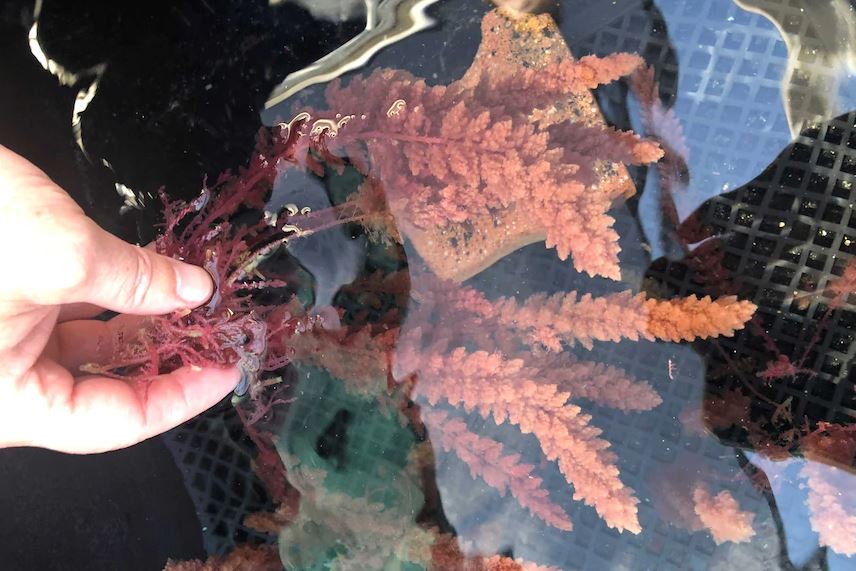 Its about what they eat!
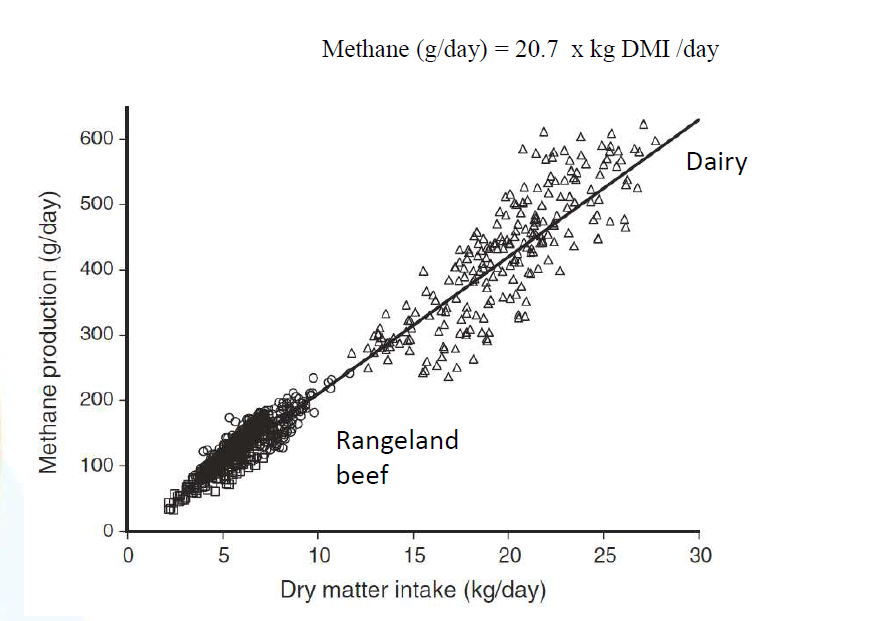 8-20 kgCO2e/t MS
Nett Emissions 2019
assumed no ag & pastoral land regeneration/degradation (state 1095.25)
assumed all plantations on farmland are owned by farm managers
crop type (incl perm hort), rotations, tillage, green manures, soil ameliorants, soil carbon,  N2O emissions from fert and managed soils
land changed from something to crop and pasture
carbon sequestration on permanent grasslands (pastoral & high rainfall pastures) fire and grazing pressure
assumed no land converted to grassland - need to look at where the 3067.71 comes from